Colegio Jean Piaget
Mi escuela, un lugar para aprender y crecer en un ambiente saludable
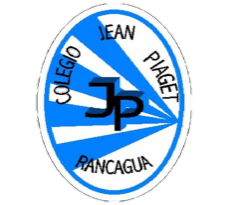 5° GRADEONLINE CLASSWEEK N°30DATE: OCTOBER 22 nd , 2020
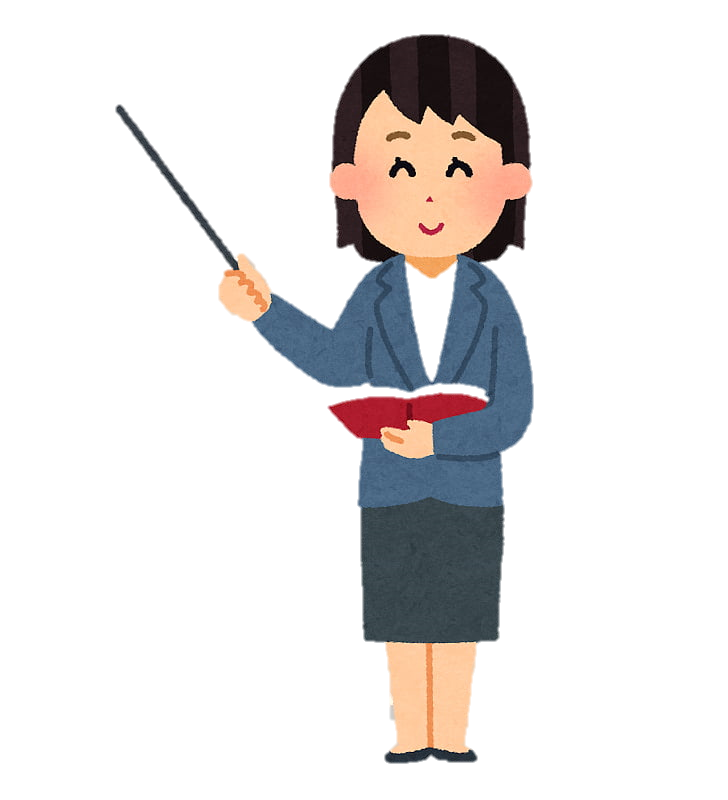 Miss Pía Cáceres G.
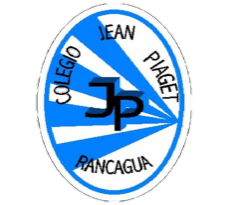 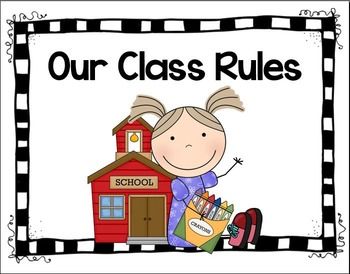 Reglas de la clase virtual
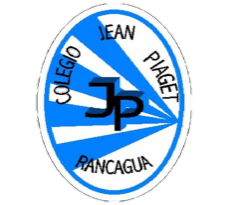 Llego contento a clases y trabajo con alegría 
Me Identifico con mi nombre y apellido
Soy puntual al entrar a clases
Me presento con ropa adecuada para la clase (no con pijama)
Silencio mi micrófono 
Enciendo mi cámara 
Recuerdo que la clase es  grabada de inicio a fin
Uso SOLO el chat para preguntas a la profesora
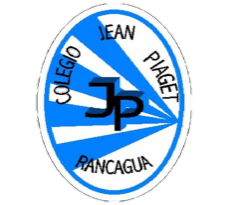 Traigo mi cuaderno y libro de la clase
Sigo las instrucciones y explicaciones de la profesora y tías presentes 
Ser respetuosos con todos las personas presentes en la clase 
No debo utilizar palabras groseras. 
Levantar mi mano para participar o preguntar
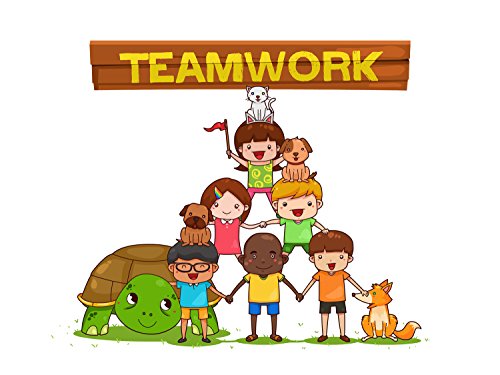 Importante
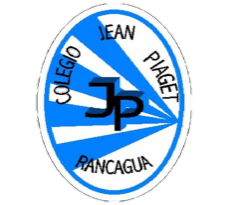 Cuándo esté la imagen de un lápiz, significa que debes escribir en tu cuaderno
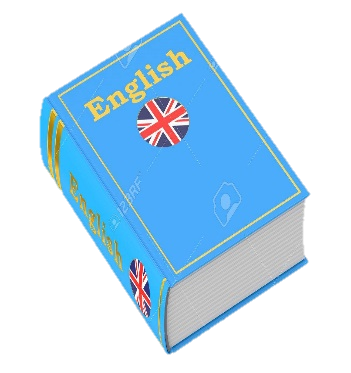 Cuándo esté esta imagen de un libro, significa que debes trabajar en tu libro de inglés.
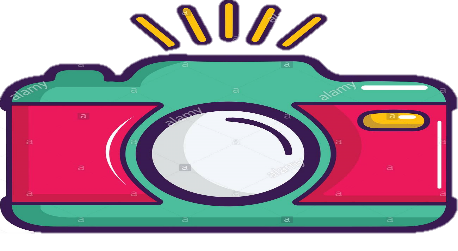 Cuándo esté la imagen de una cámara fotográfica, significa que debes mandar reporte sólo de esa actividad (una foto de la actividad)
Inicio
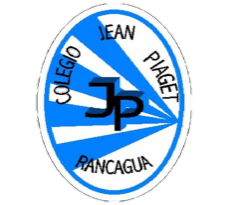 WHO REMEMBER WHAT WE SAW THE LAST CLASS?
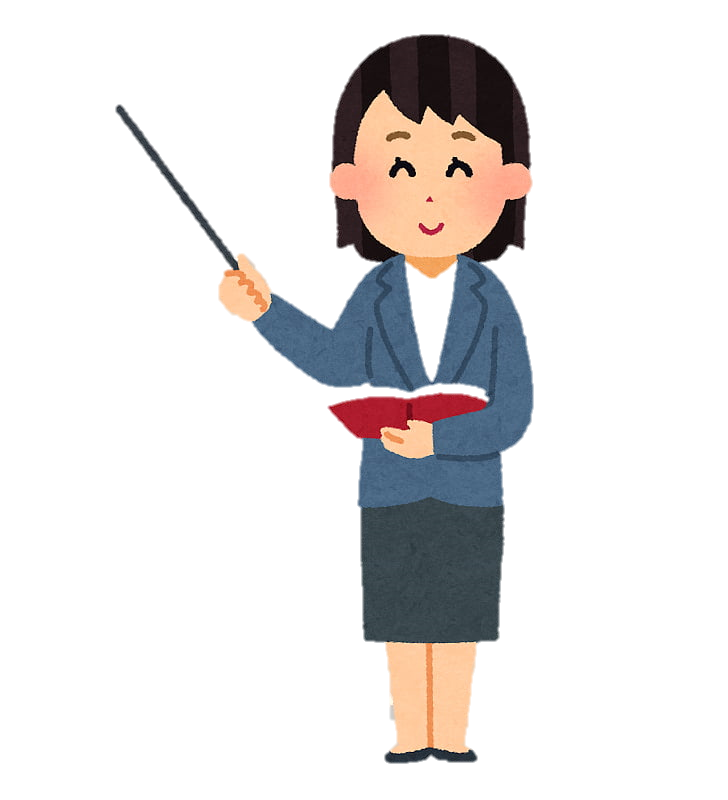 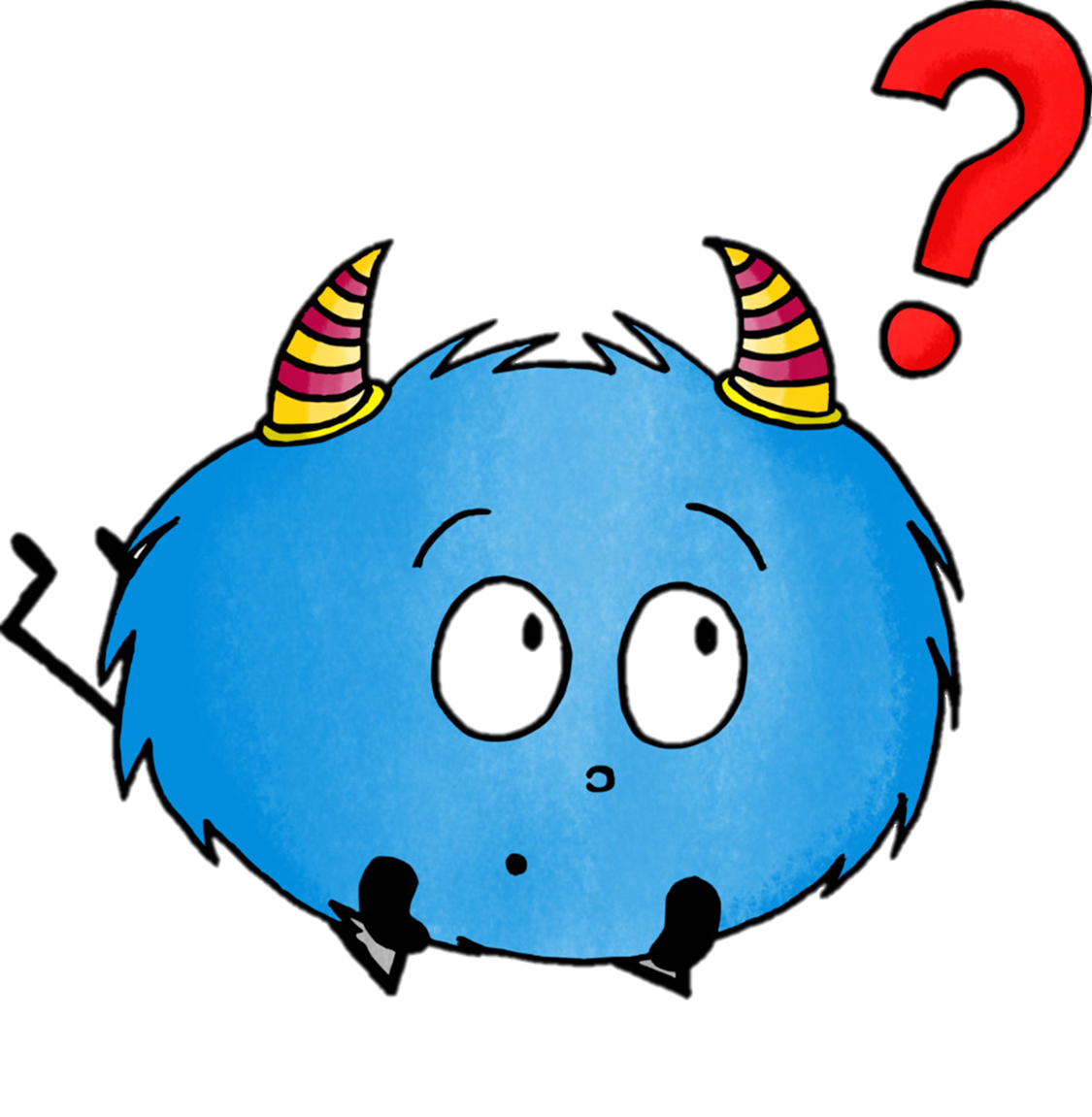 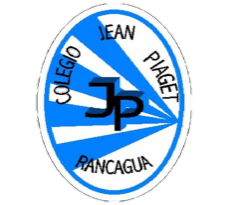 OCTOBER 22 nd , 2020
Reading
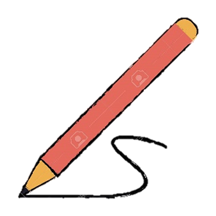 Objetivo: Leer y responder preguntas simples asociadas a palabras y expresiones presentes en el texto.
MOTIVACIÓN
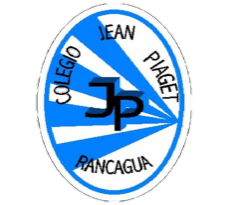 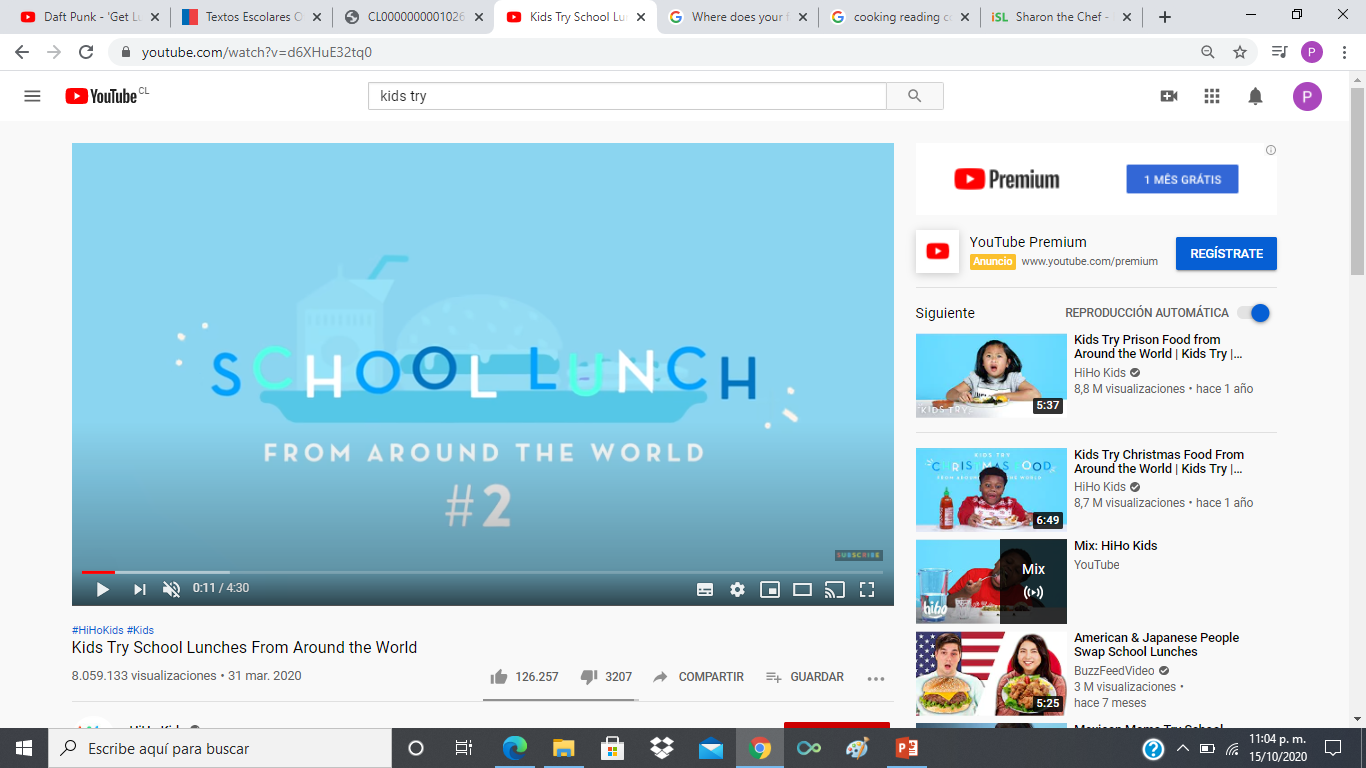 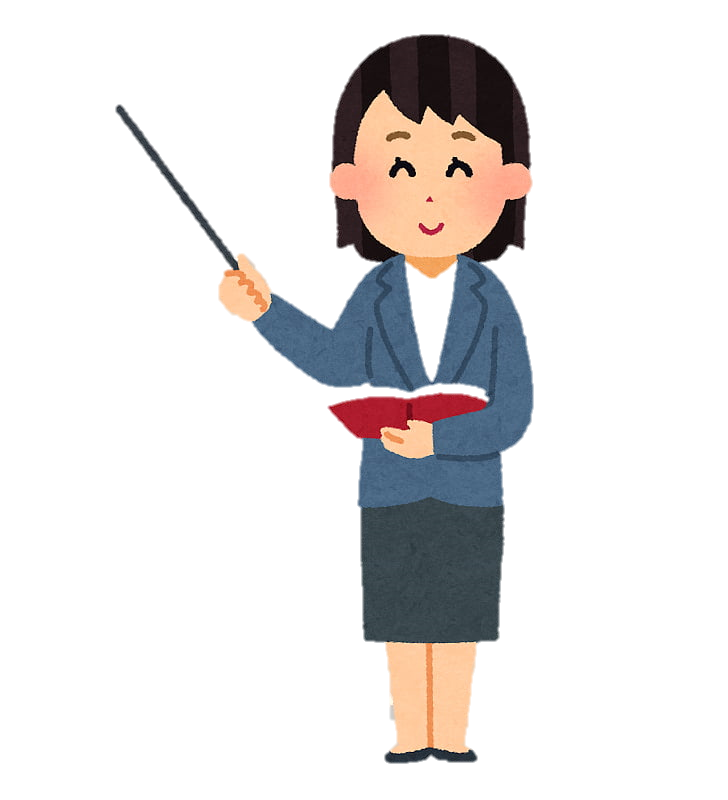 https://www.youtube.com/watch?v=d6XHuE32tq0
NEW VOCABULARY
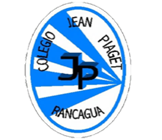 Short: 
Pretty:
Get up:
Drive :
Buy :
Meat:
Cook:
Lunch: 
Break: 
Tired:
Task 1: Read about Sharon the chef
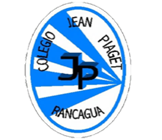 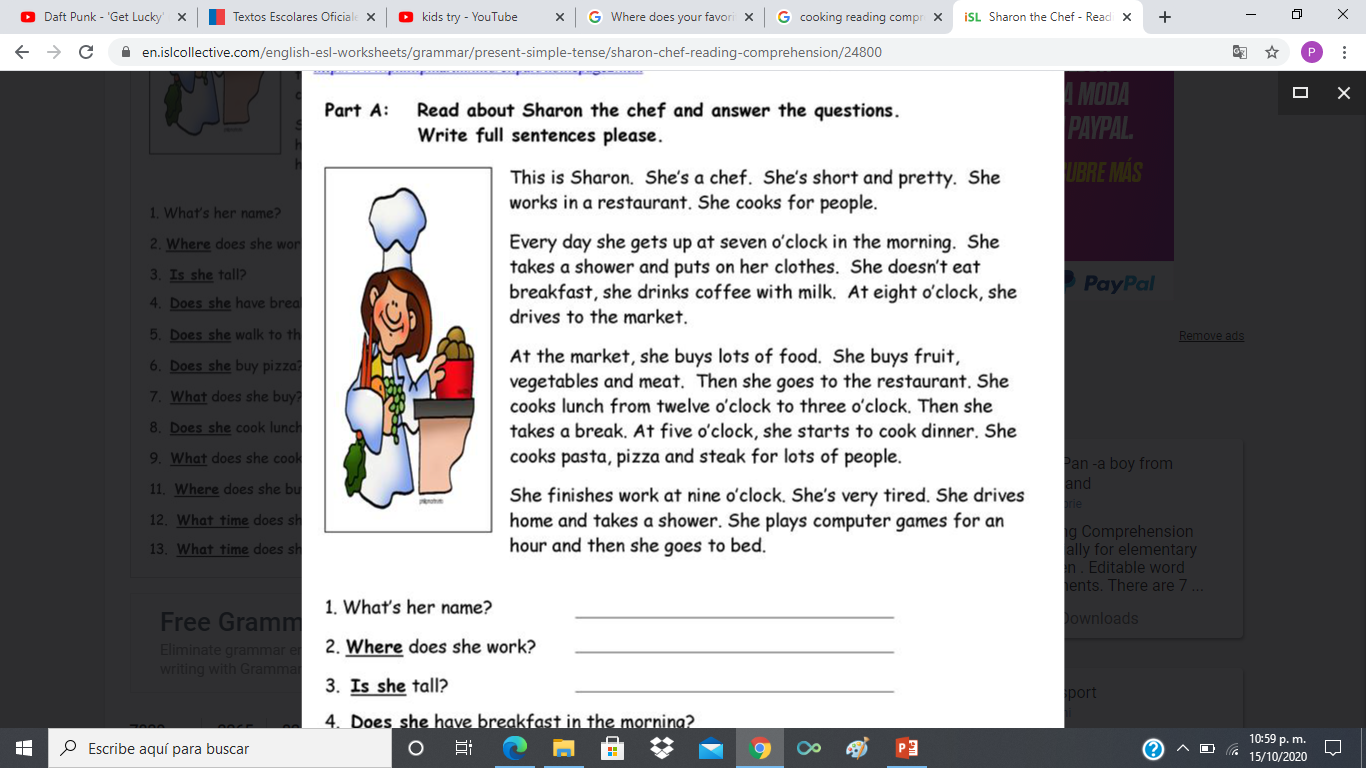 Task 2: Answer the question
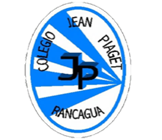 It´s time to play: Find the 10 differences
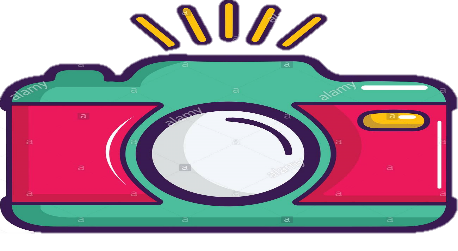 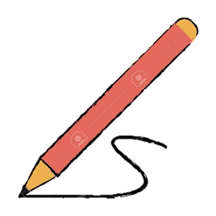 EXIT TICKET 30
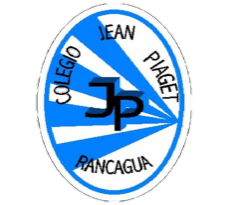 1- What do you usually eat for breakfast?
 

2-  Where do you buy food?


3- What is your favorite food and why?
Email: pia.caceres@colegio-jeanpiaget.cl 
Telefono: +569 32735472
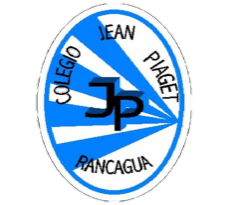 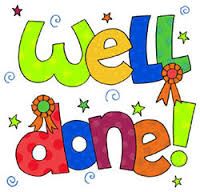 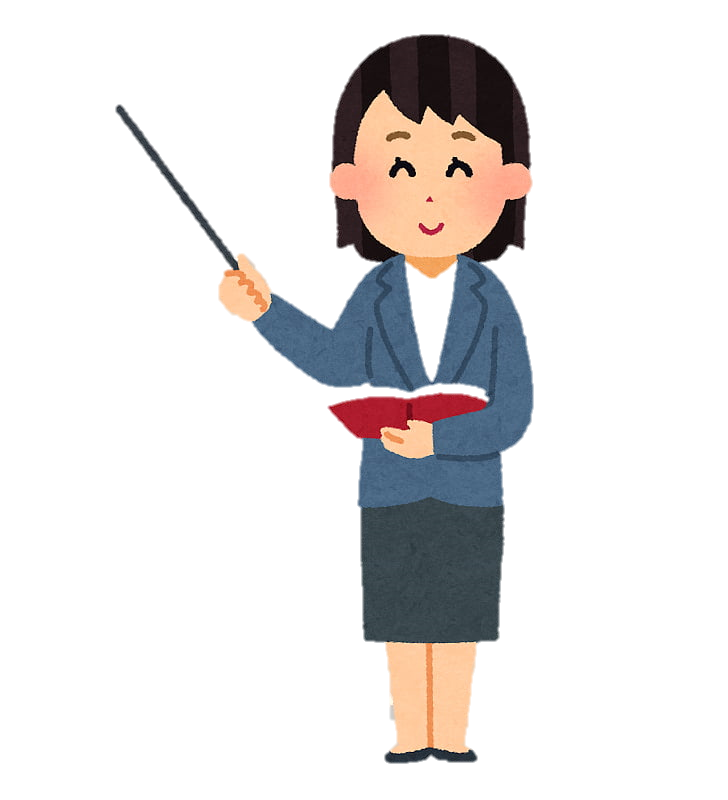